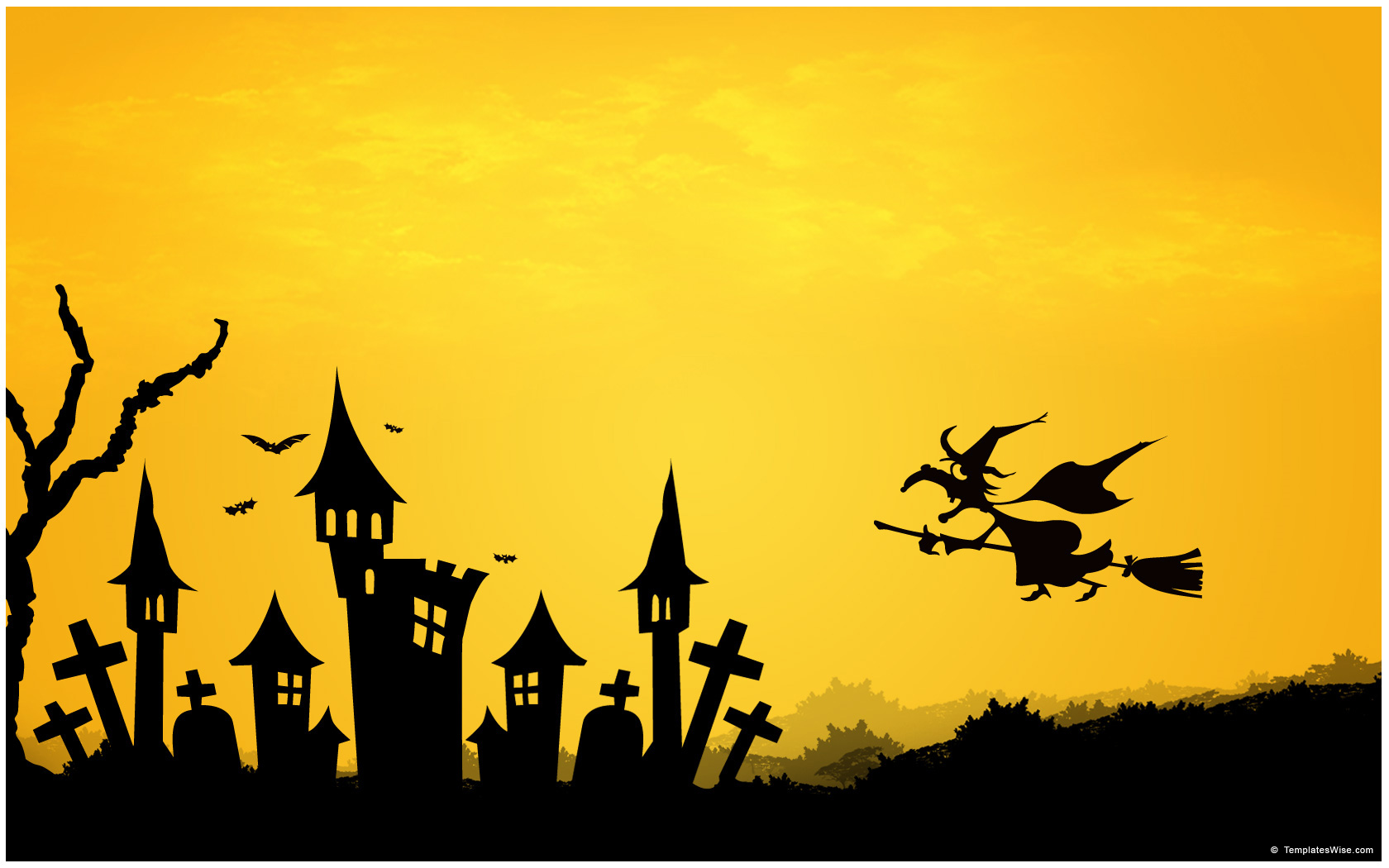 Vocabulary 4
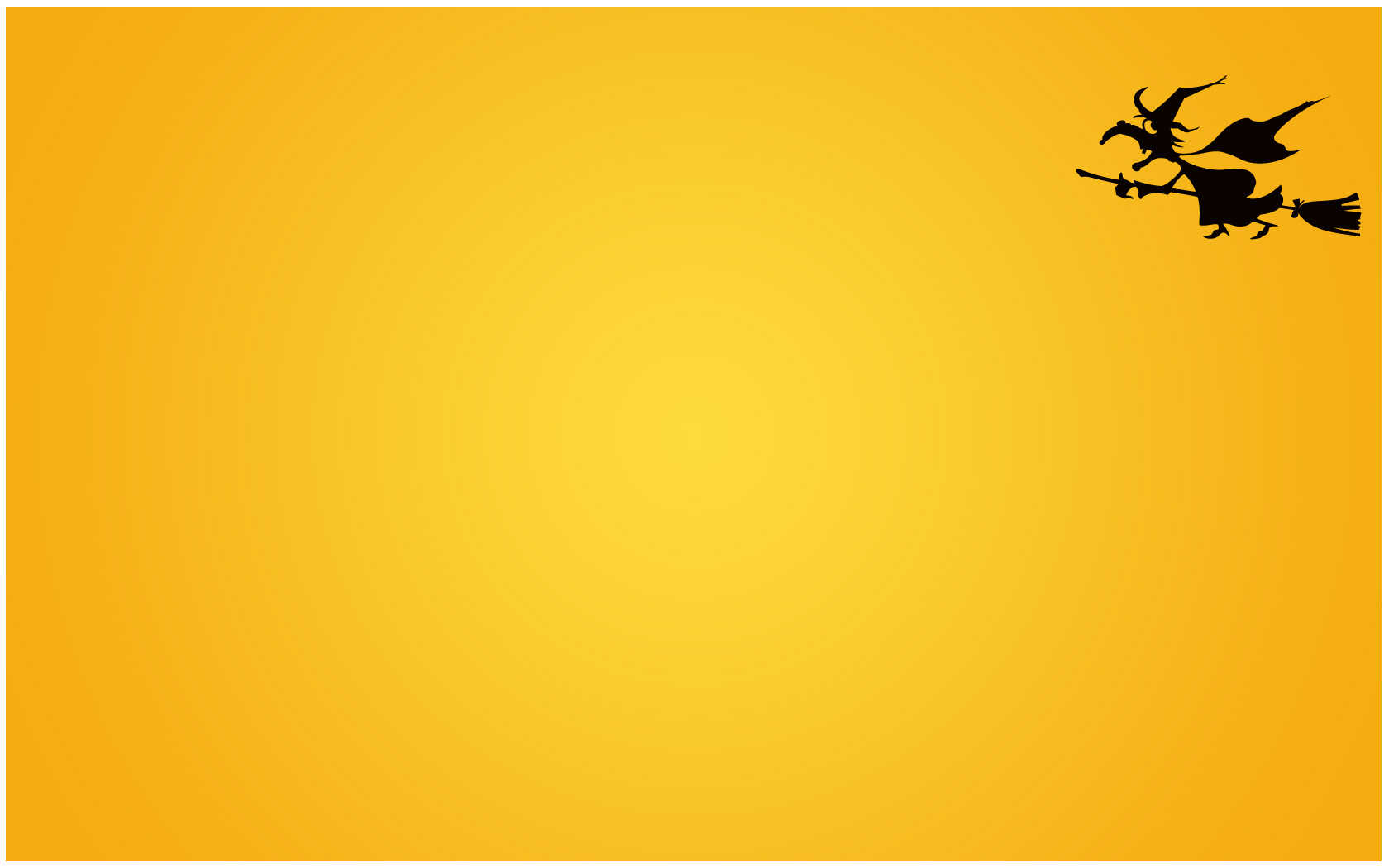 Lassitude (N)
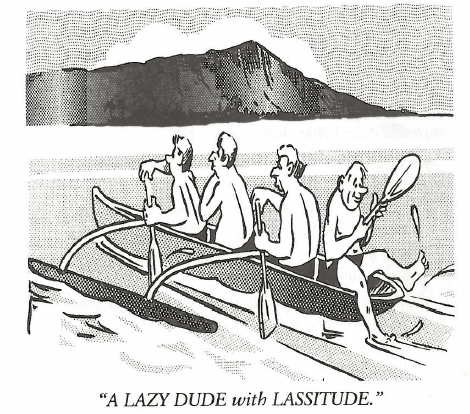 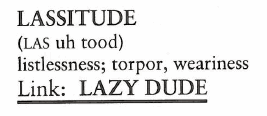 Having worked for the cannery for twenty years without a raise, Charles became discouraged with his employers and approached his daily work with unenthusiastic LASSITUDE.
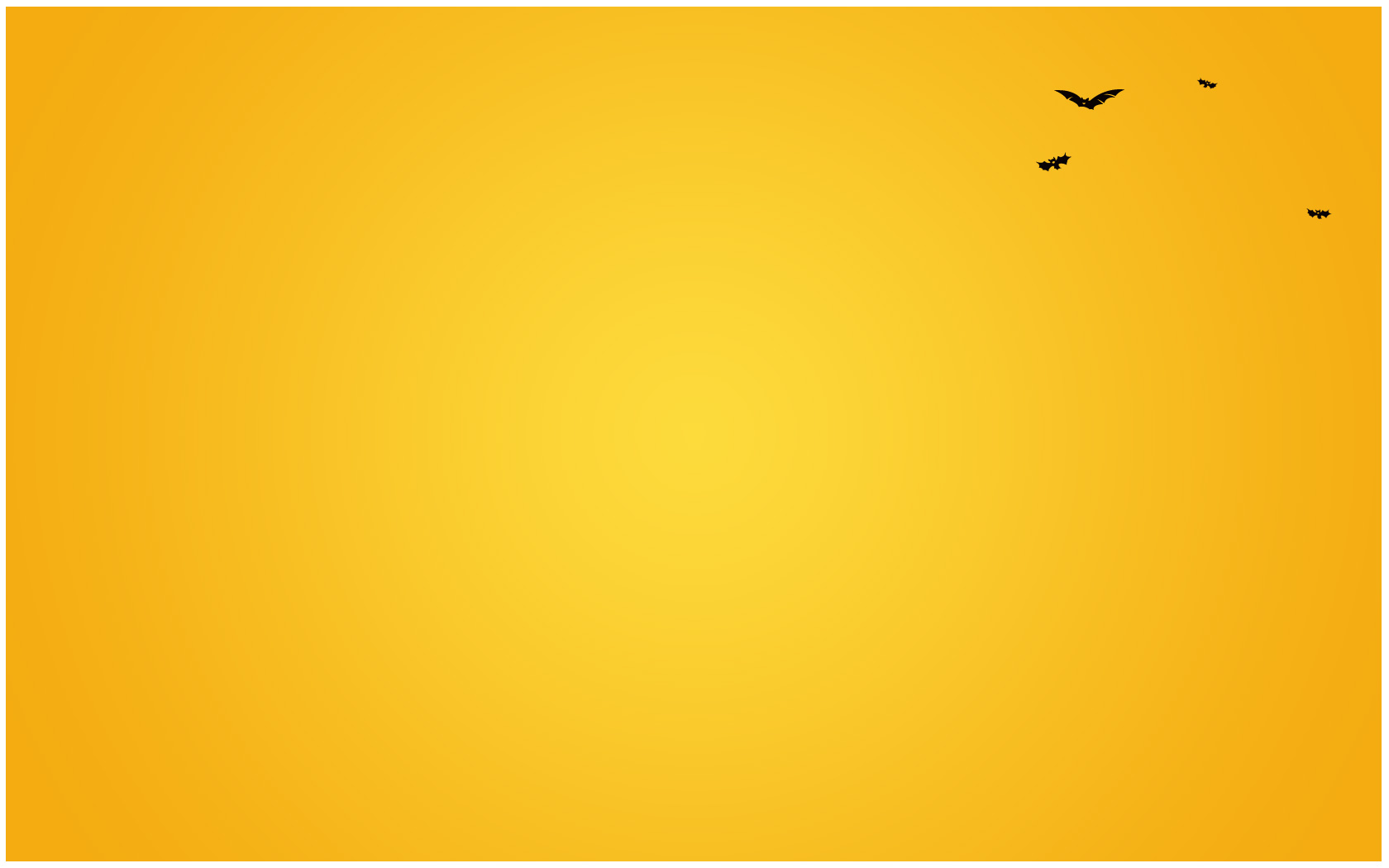 Erode (V)
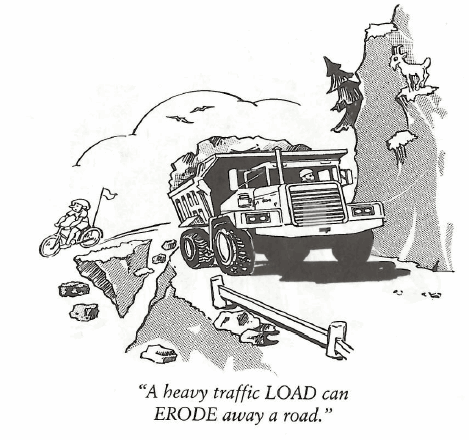 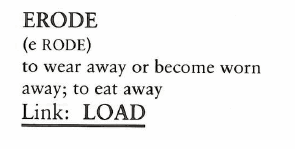 We sat on the beach and watched the sandcastle ERODE as the tide came in.
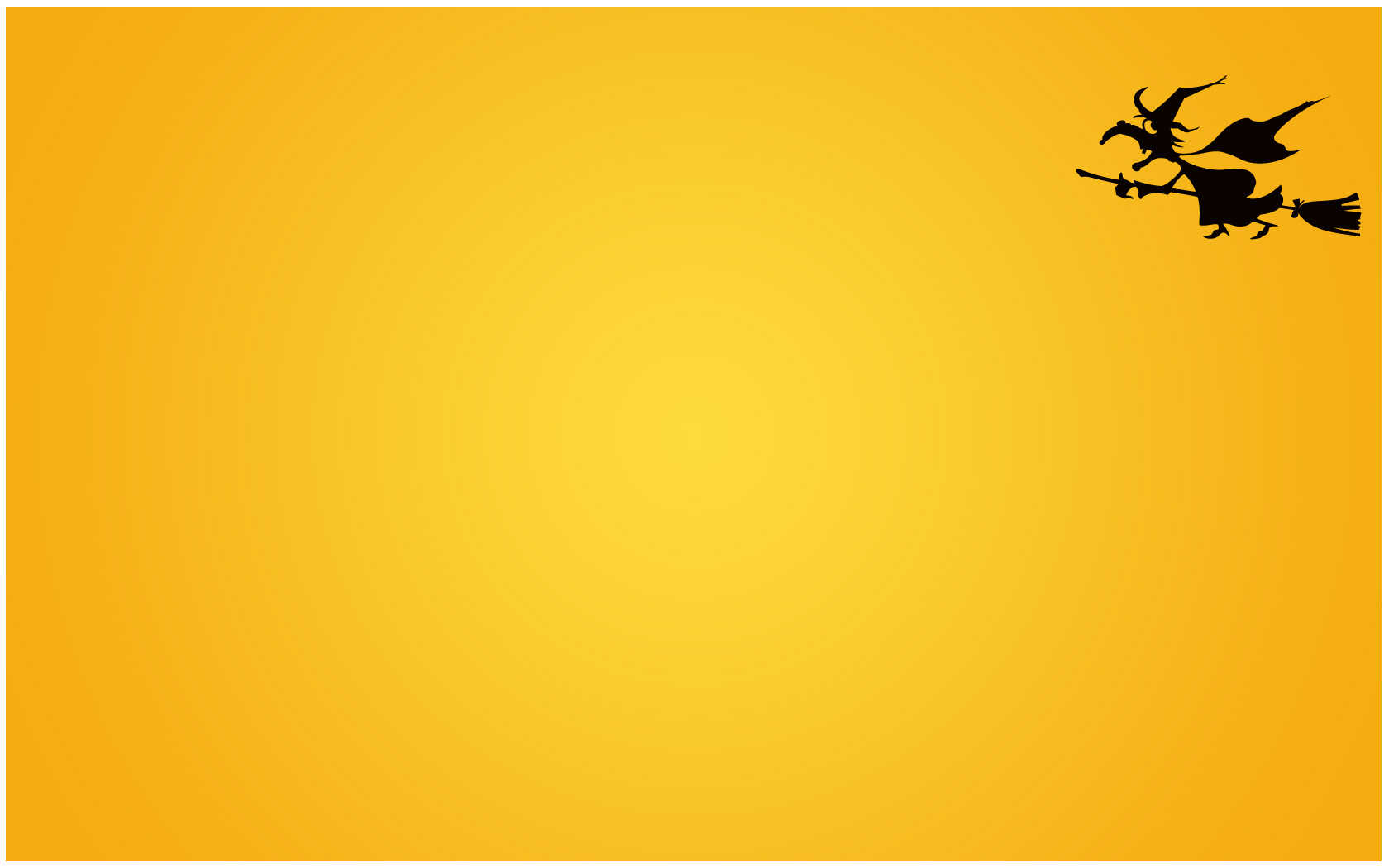 Ambiance (N)
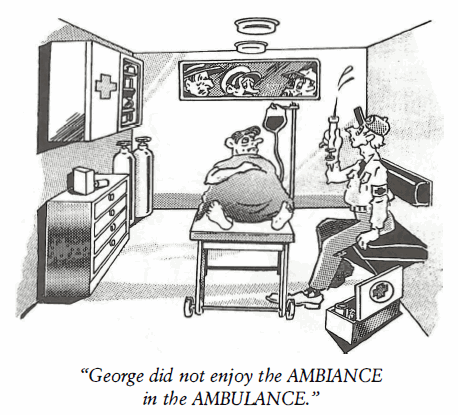 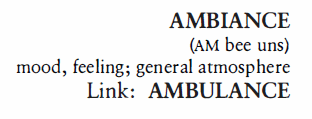 During our date, the AMBIANCE in the Italian restaurant was delightful, there was soft music, candlelight, and singing waiters.
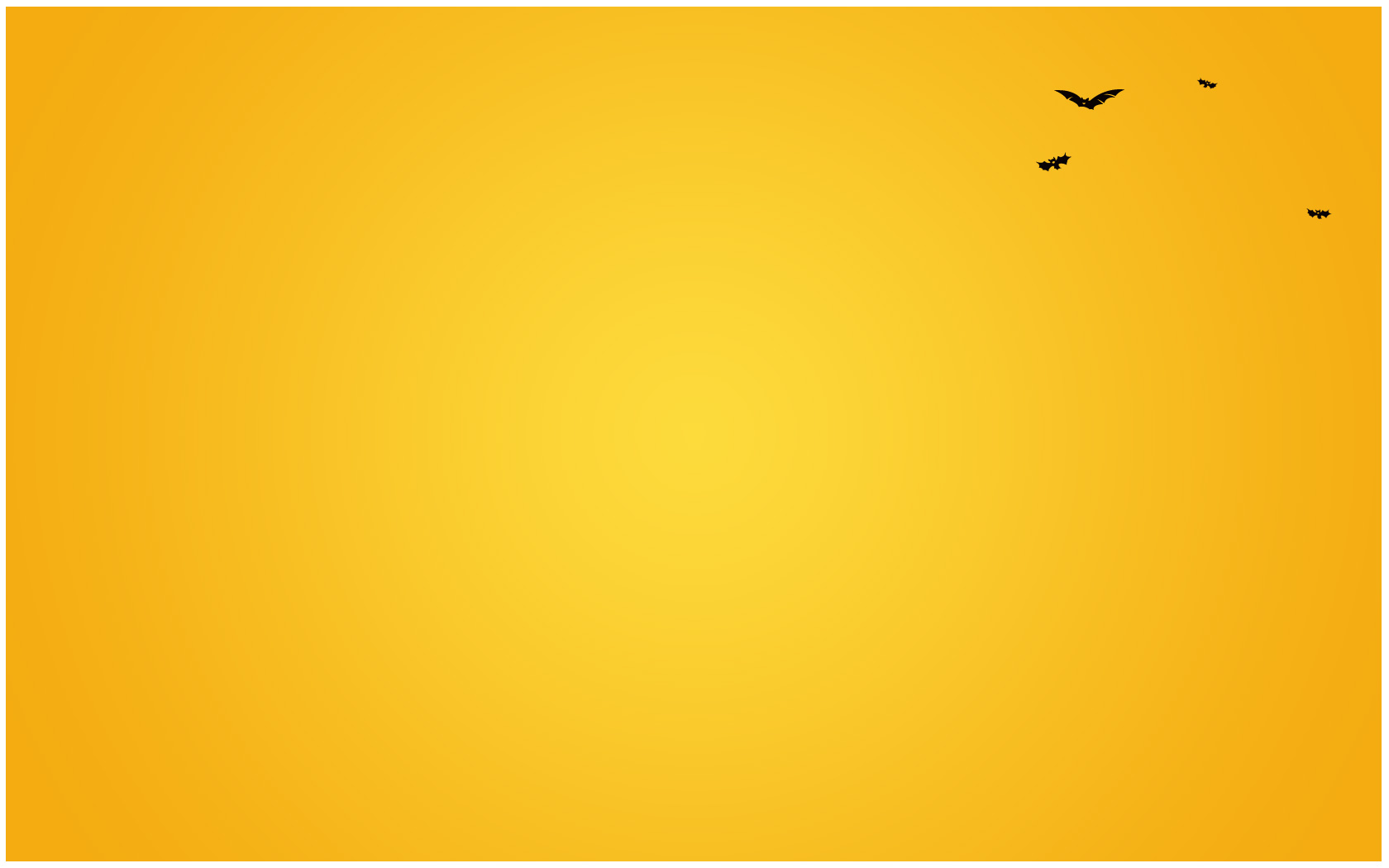 Girth (N, V)
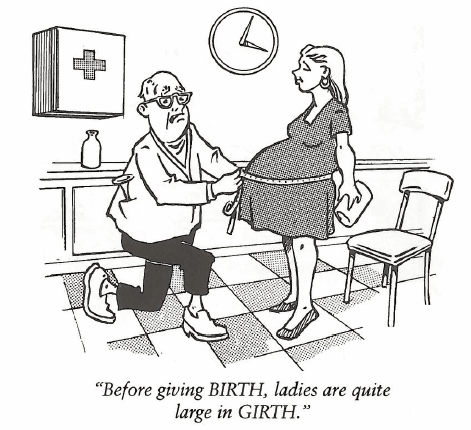 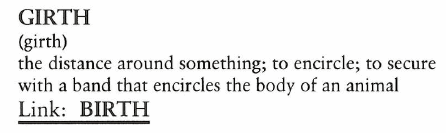 Before crawling through a manhole into a sewer pipe, it is first wise to measure your GIRTH.
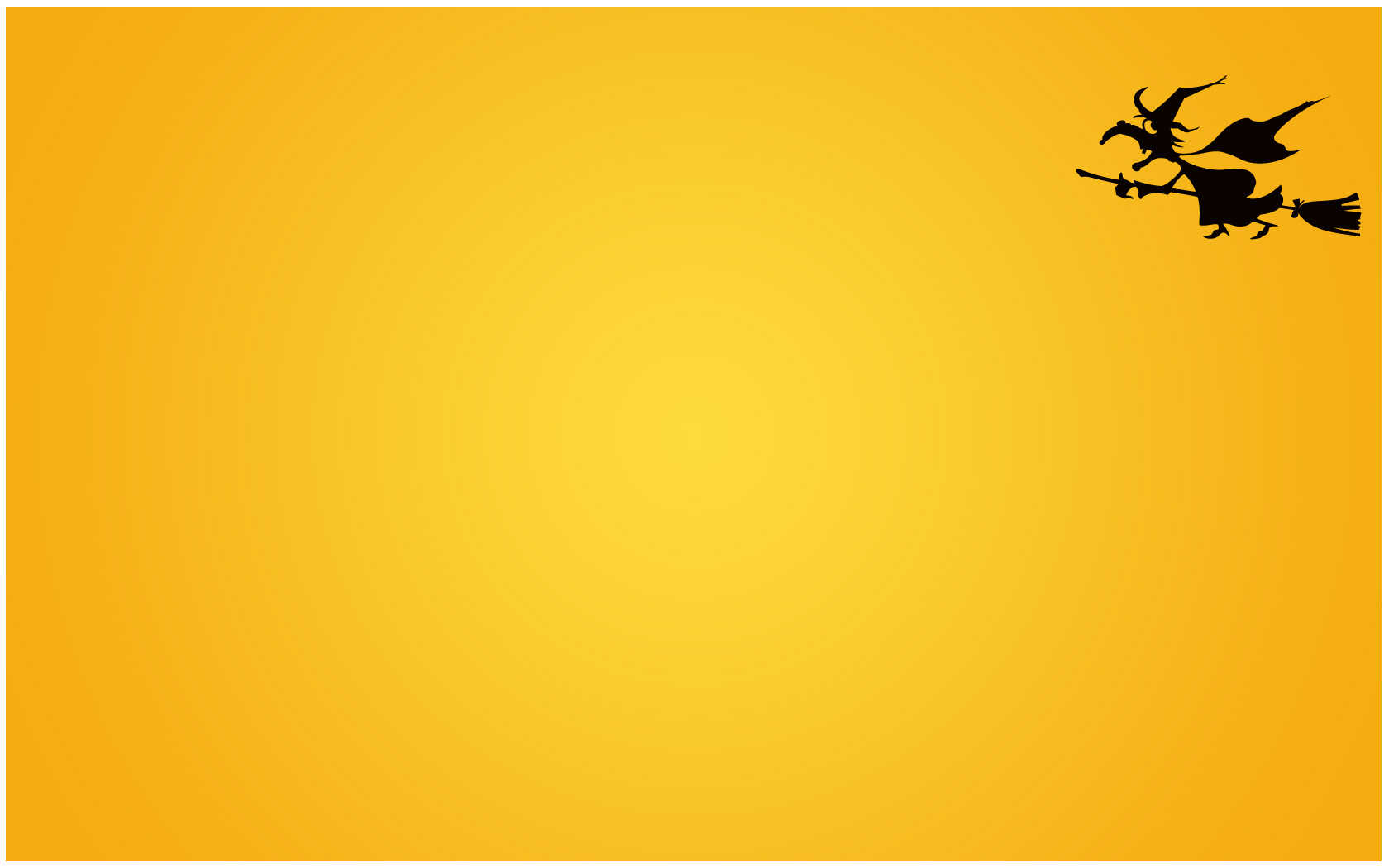 Askew (Adj, Adv)
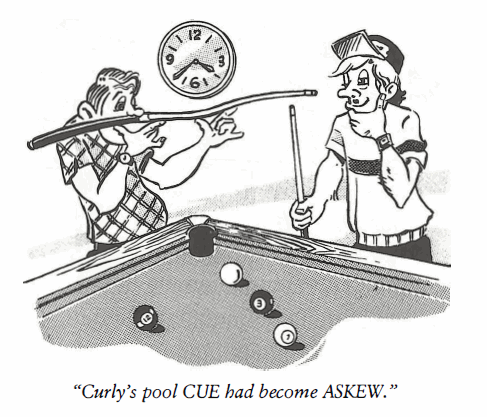 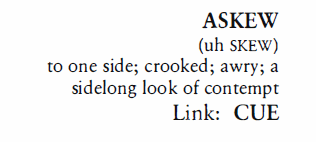 After the flood receded, the bridge was found to be ASKEW of the road which connected to it.
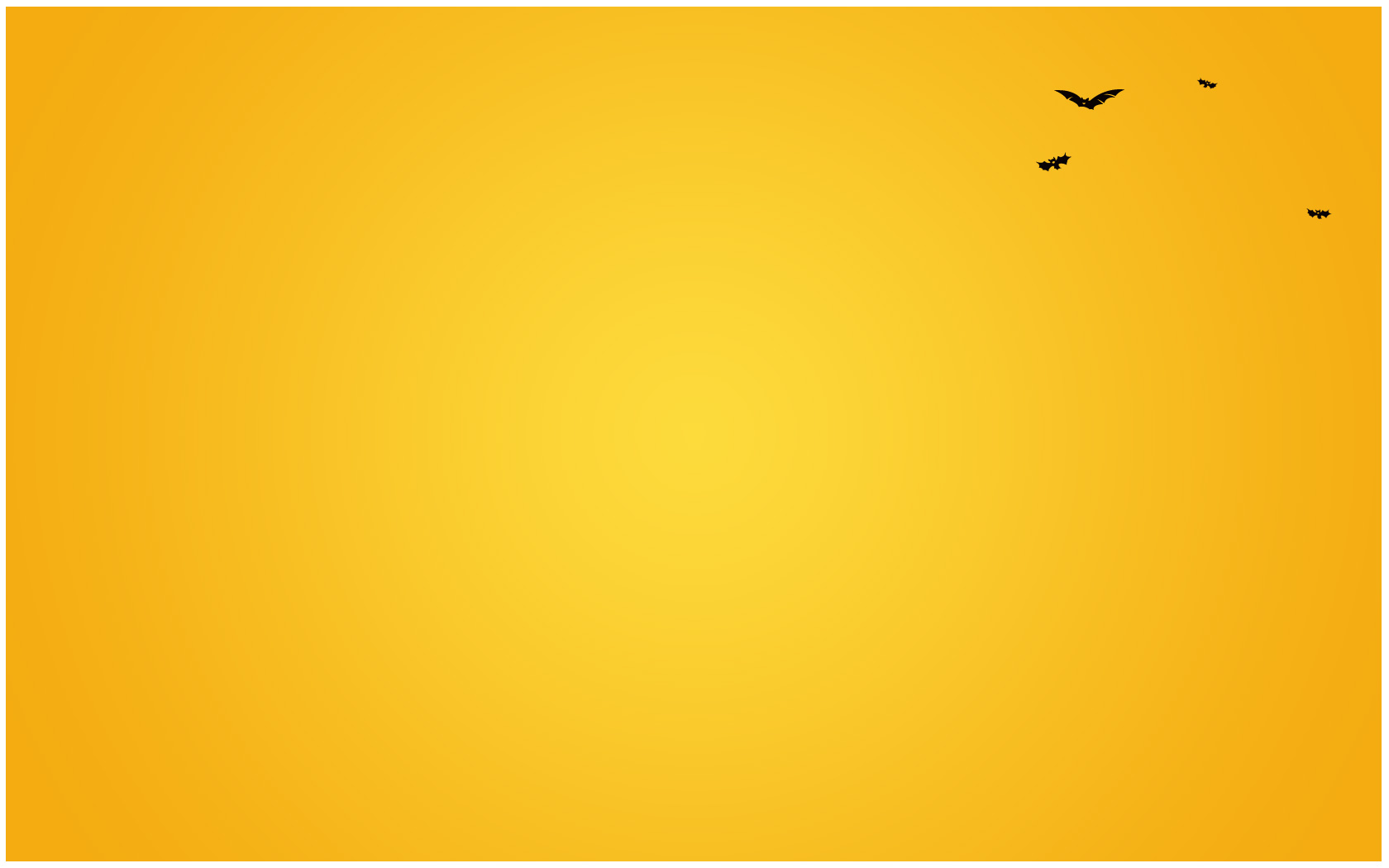 Cubism (N)
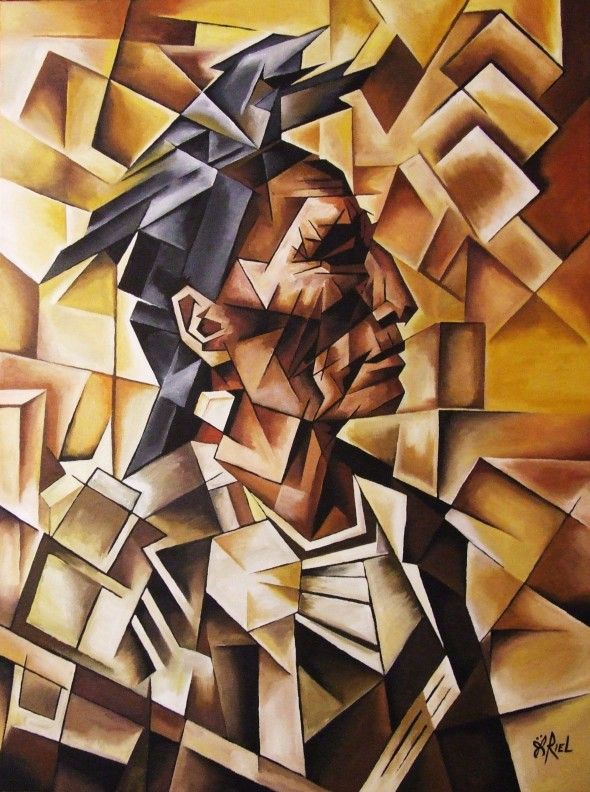 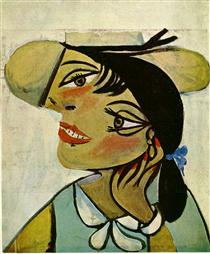 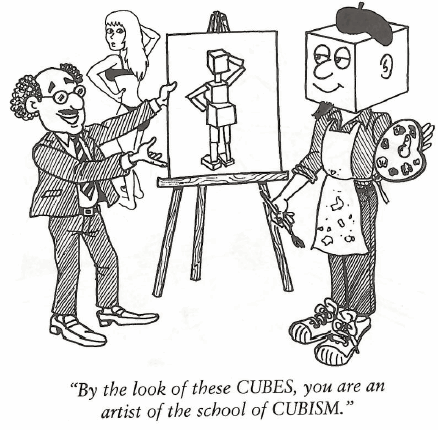 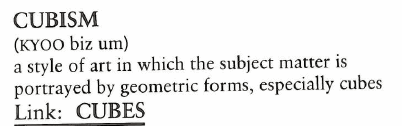 CUBISM is a style of art that stresses abstract structure at the expense of other pictorial elements by fragmenting the form of those objects that are to be depicted.
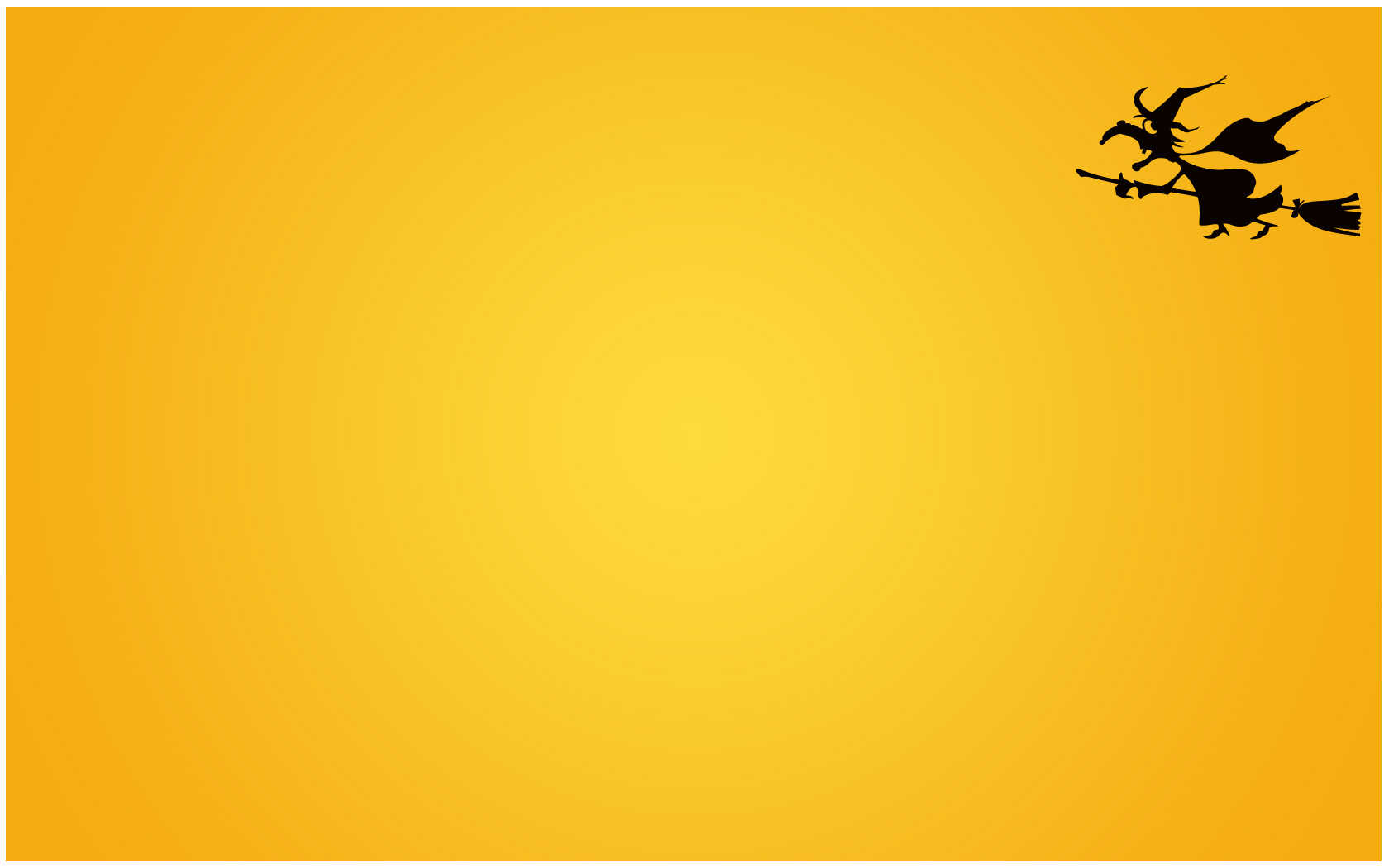 Cranny (N)
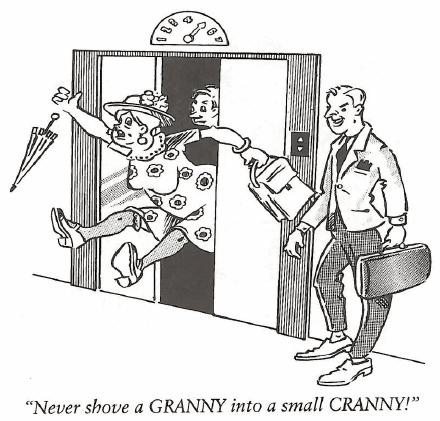 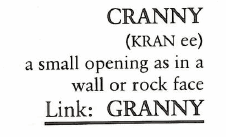 Rock climbers look for any CRANNY where they can gain a secure foothold.
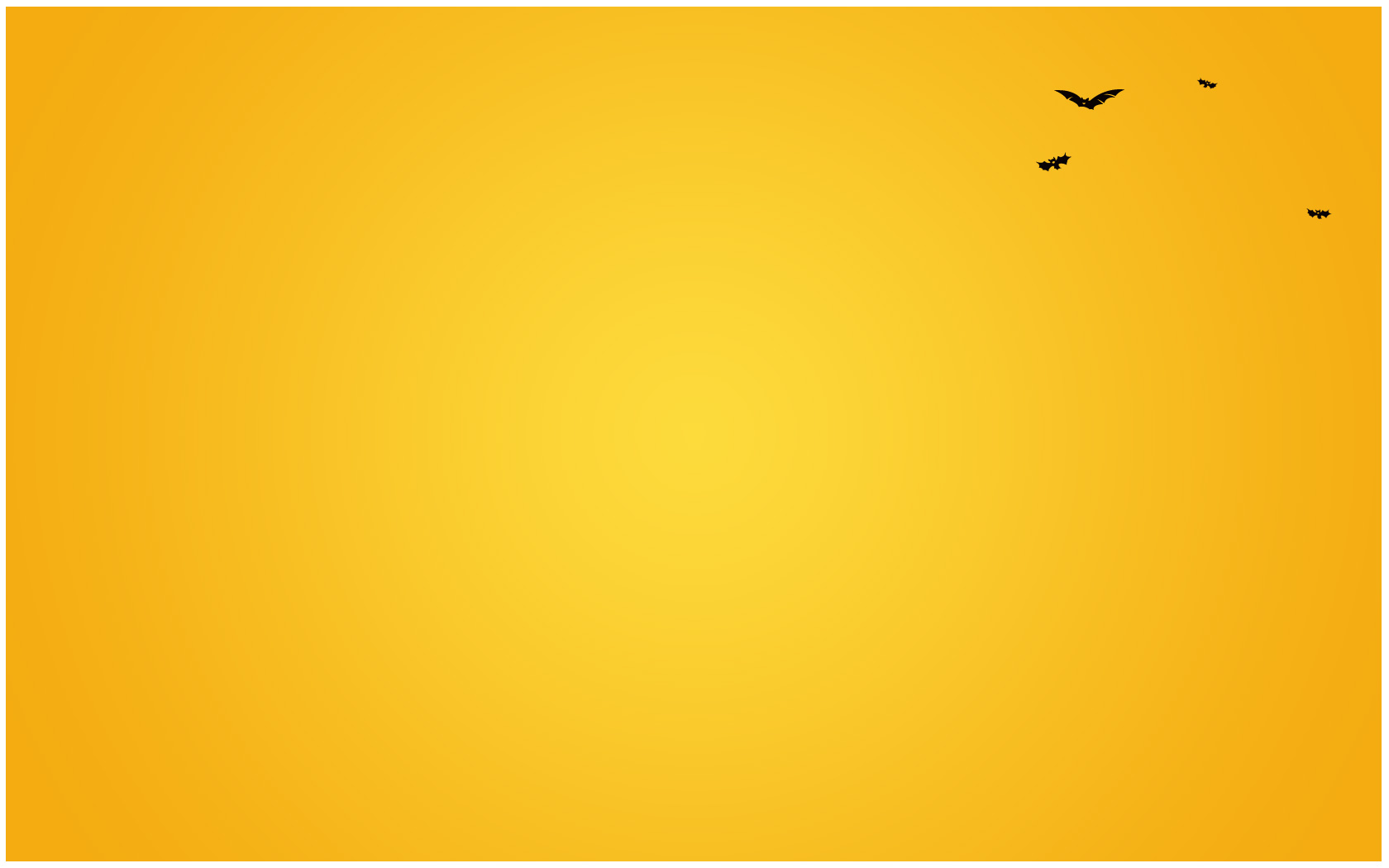 Enrage (V)
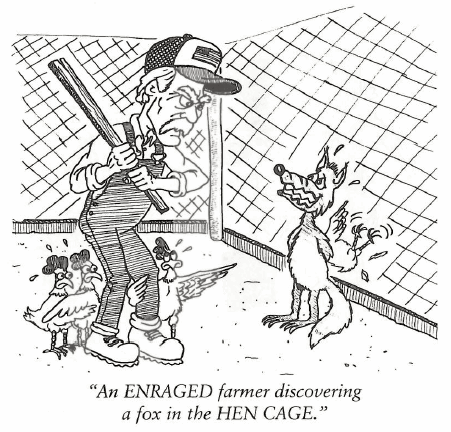 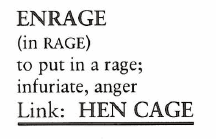 Muriel’s boss was ENRAGED when he found out she had gone on her vacation to the Caribbean and left a lot of unfinished work in her desk drawer.
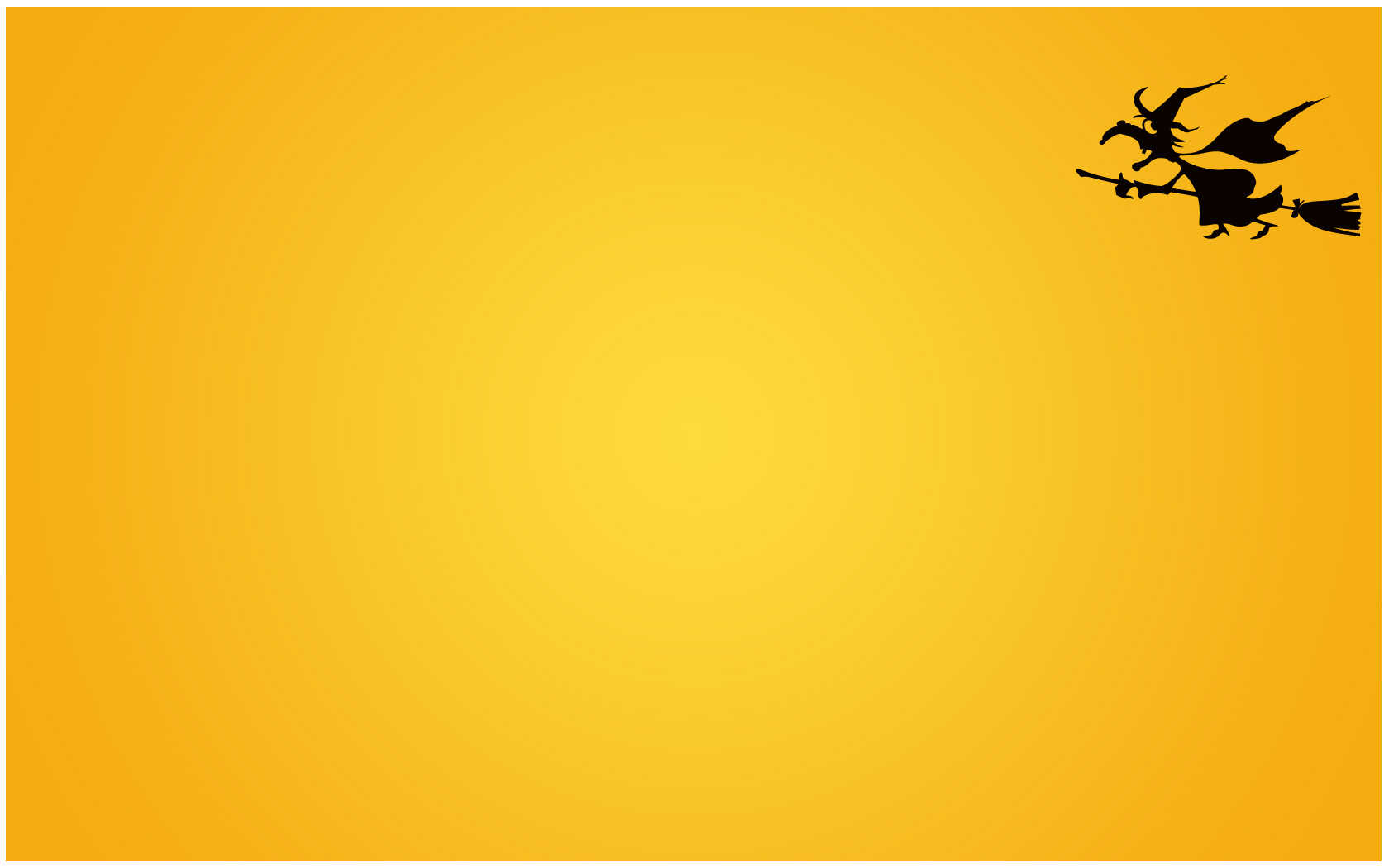 Propulsive (Adv)
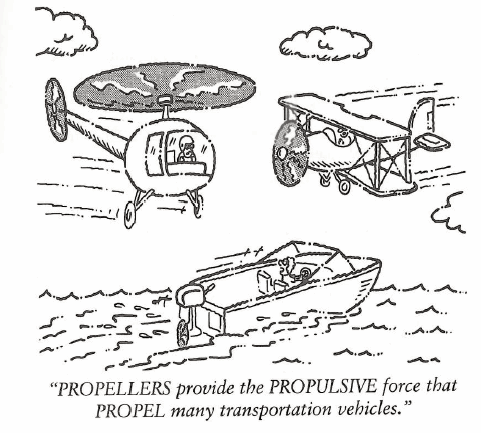 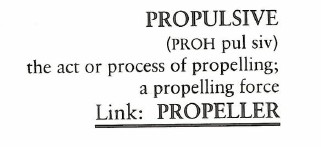 The first PROPULSIVE force ship used a PROPELLER invented by  Isambard Brunel in 1844.
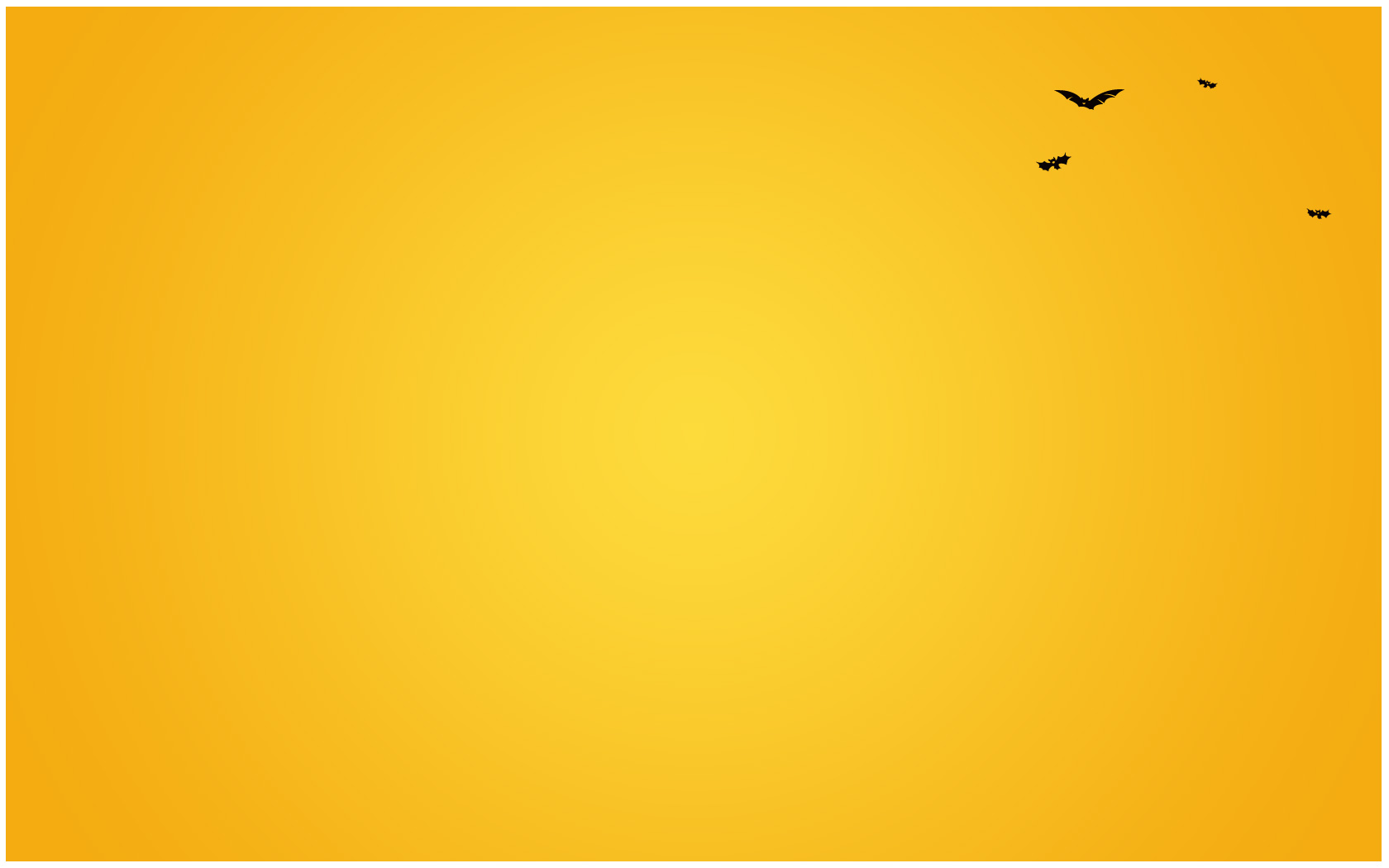 Coterie (N)
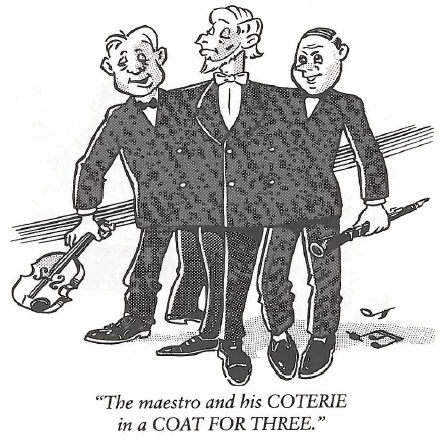 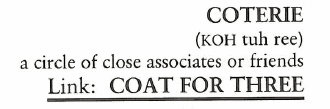 Rock stars have a COTERIE of fans who follow them around like leeches.